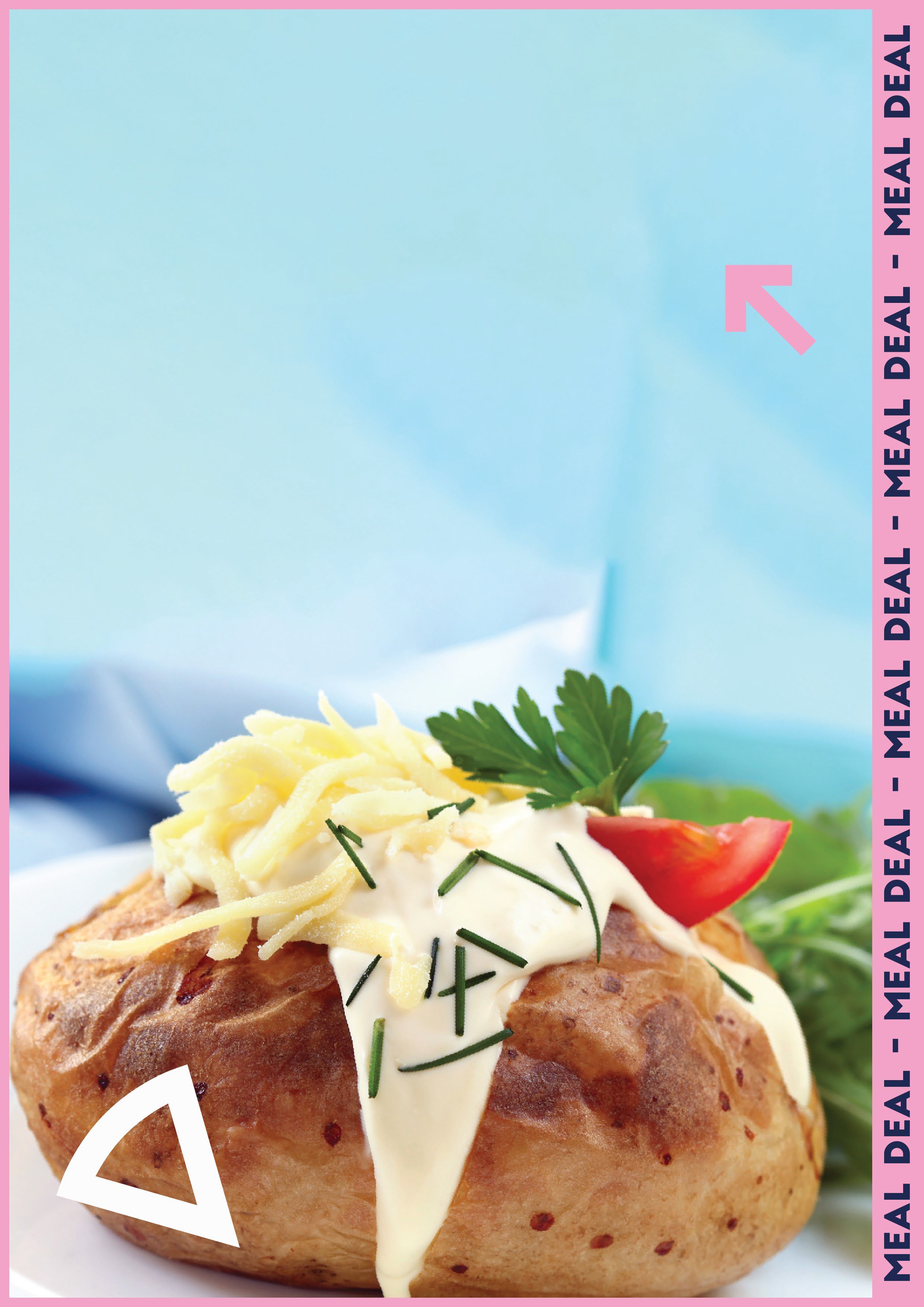 Jacket potato with 2	toppings
+ Dessert
or Piece of Fruit
And Generation juice
2.53